Tievelhovartti (27.02.2024)
Ilkka Aaltonen
27.02.2024
Agenda
Ajankohtaiset ja tekemisen painopisteet 
Kohdeluokkamäärittely
Ilkka Aaltonen
10.6.2021
Ajankohtaiset ja tekemisen painopisteet 1/2
Tieosoitemuutosten ajot järjestelmään 2024
Kevään ja kesän aikana ei tehdä tieosoitemuutoksia VIITEssä eikä niitä myöskään tuoda Tievelhoon. Seuraava tieosoiteverkko julkaistaan joulukuussa 2024.

YHAn lähtötiedot
YHAan viety ajantasaiset lähtötiedot ja ne on saatavilla YHAn tuotannosta 27.02.2024

Tietojen ajantasaistaminen
Tietojen ajantasaisuuteen liittyvä taulukko: https://ohje.velho.vaylapilvi.fi/tievelho/tietojen-hyodyntaminen/ 
Ajankohtaisnostot:
1.10.2025 alkavat maanteiden hoitourakat viety Tievelhoon ja niitä voi hyödyntää myös kilpailutusportaalissa: https://hoitourakka.vaylapilvi.fi/ 
Kilpailuun menevien hoitourakoiden varustepäivityksiä edistetään
Uusille viherhoitoalue ja –kuvio kohdeluokille viety tietosisältö vanhoilta kohdeluokilta (aivan viimeisiä viimeistelyjä tehdään parhaillaan) ja ne on haettavissa Tievelhosta. Kysely tiedon hyödyntämisestä lähetetty ELYjen tiestötietovastaaville.
3
Ajankohtaiset ja tekemisen painopisteet 2/2
Tietojen päivitysvastuut
Lupatietoihin liittyvät päivitysvastuut muuttuvat 1.4.2024. Pirkanmaan lupapalvelut toimittaa seuraavat tiedot operoinnille jatkossa keskitetysti eli ELYjen ei tarvitse toimittaa näitä enää:
• opasteet
• suoja-aluerakentaminen
• tienvarsimainosilmoitukset
Lisäksi on sovittu, että putket, johdot ja kaapelit -päätöksiä ei enää tallenneta Velhoon lainkaan ja ELYjen ei tarvitse näitä tietoja toimittaa.

Data + Velhon ulkopuoliset palvelut
Tierekisterin tiedot poistettu Väyläviraston avoimista tietopalveluista. Tierekisterin data hyödynnettävissä PALJUsta sekä VäyläMapista.

Käyttöliittymäkehitys (Tievelho)
Tiekohdehaun uusittu versio viety tuotantoon 15.02.2024. Tiekohdehaun sekä tieosuushaun kehitys jatkuu aktiivisena.

Velhon uutiskirje
Velho uutinen julkaistu 15.02.2024: https://vayla.creamailer.fi/email/65784d4bb8727?u=5m5GNejIR54YC36DPSNlx
4
Käyttäjähallinta, käyttäjätuki ja palaute
Velho ohjeet: https://ohje.velho.vaylapilvi.fi/
Operointi: tiestotuki@vayla.fi 
Tievelhon osalta kaikki henkilöt, joilla on extranet tunnukset pääsevät käyttämään järjestelmää. Projektivelhon osalta Sami Mäkelällä on käyttäjähallinta
Palautetta voi antaa velhotuki@vayla.fi osoitteeseen tai suoraan käyttöliittymästä
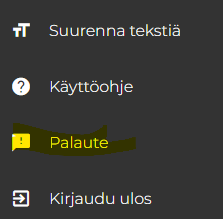 5